Proportional Light in Liquid Argon
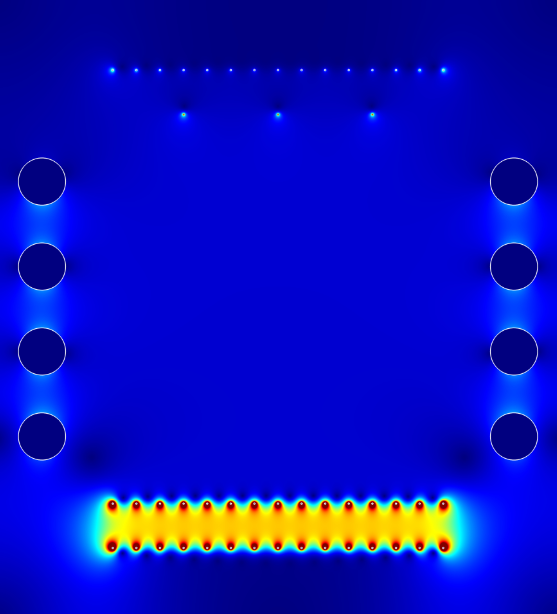 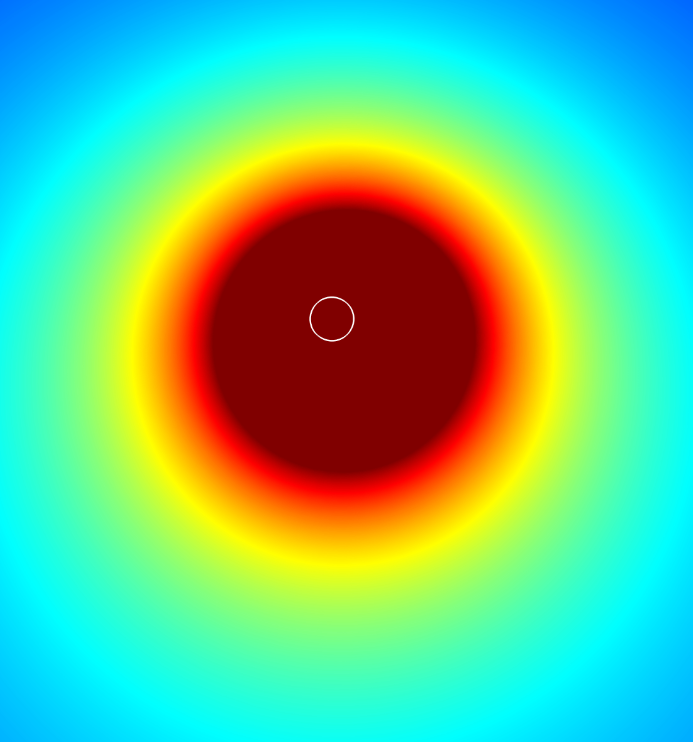 S1
S2
GND
0 - +5kV
Goal
Measure the proportional light in Liquid argon

Challenge
Create high field above the threshold for the proportional light

Method
Use the strong field (~MV/cm) around thethin wire (12.5um) to producethe proportional light

Status
First cryogenic run shows verypromising

Plan
Scan anode voltages from 0 to 5kV
Understand the threshold and gainfor the proportional light
S1
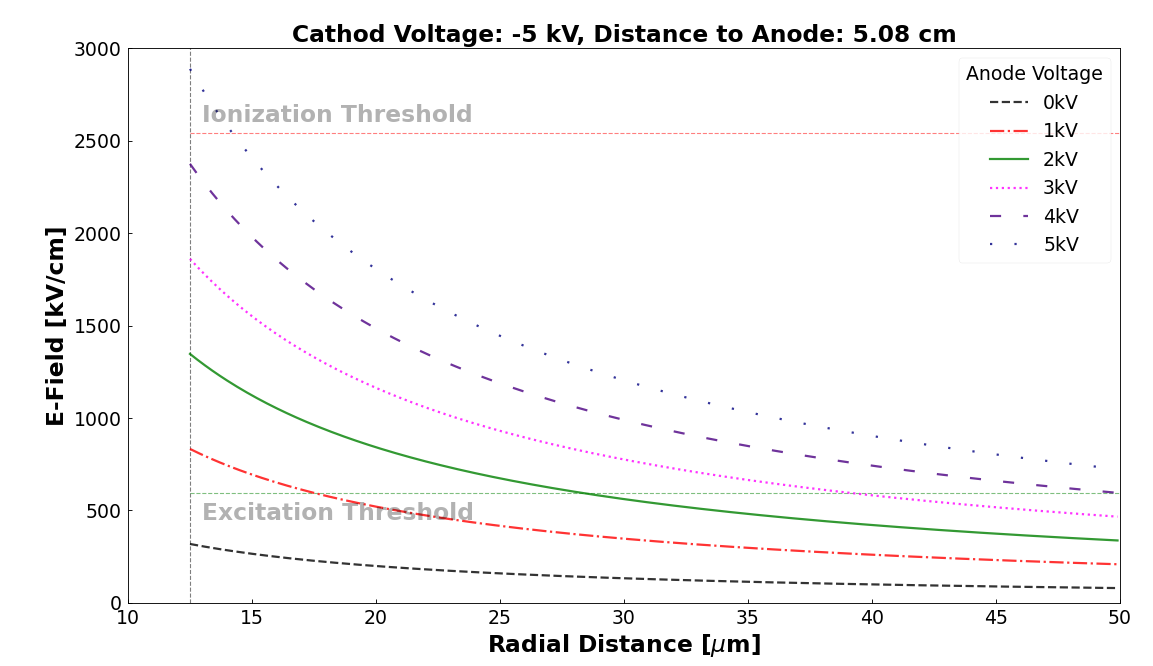 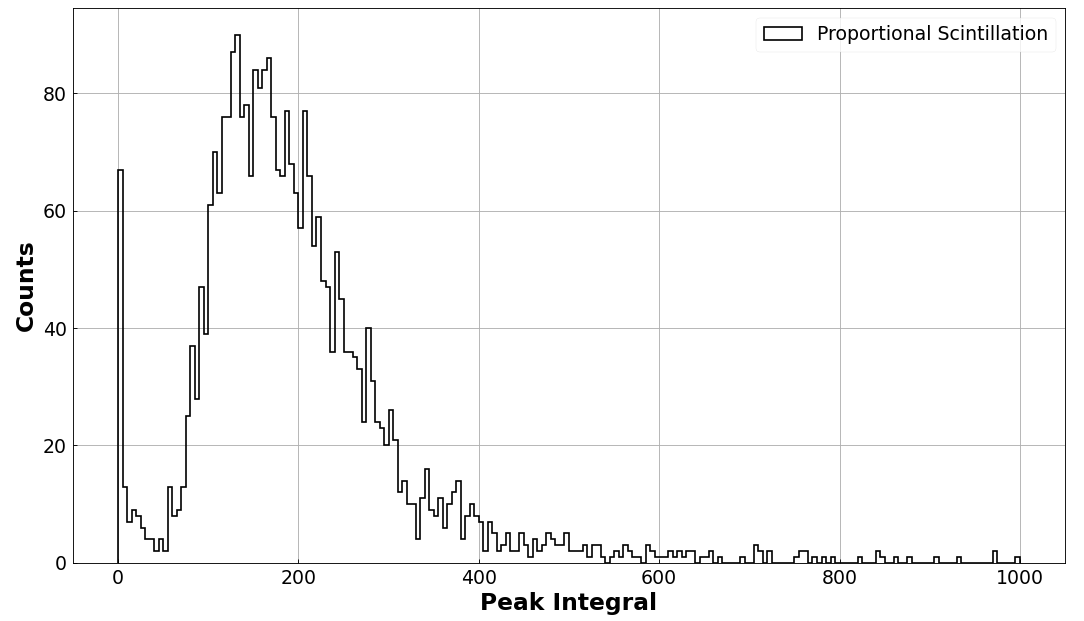 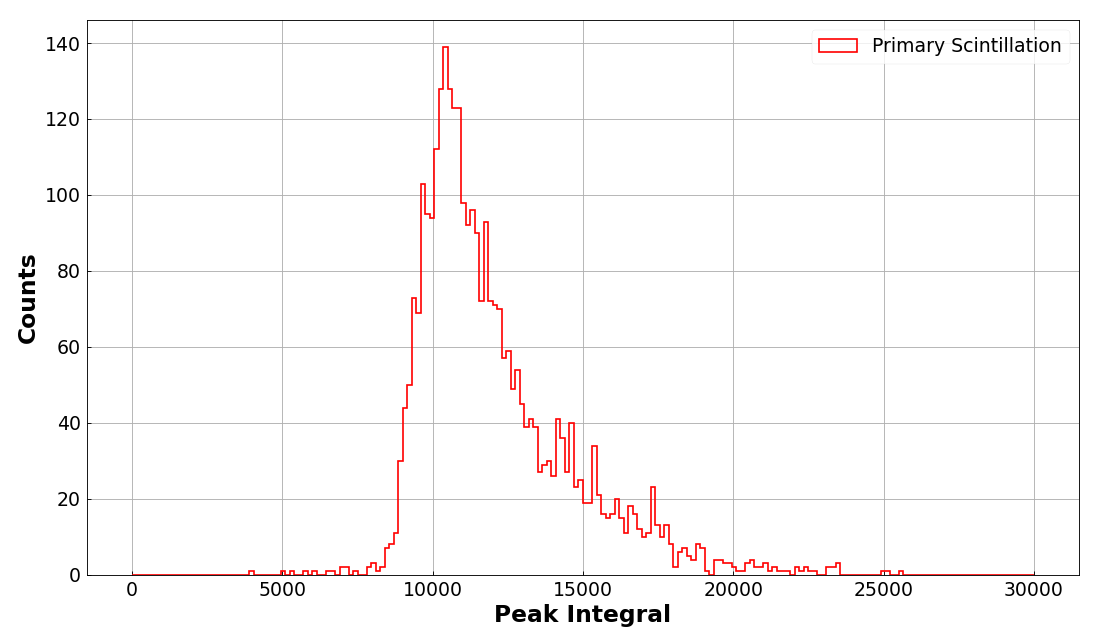 S2
td
-5kV
GND
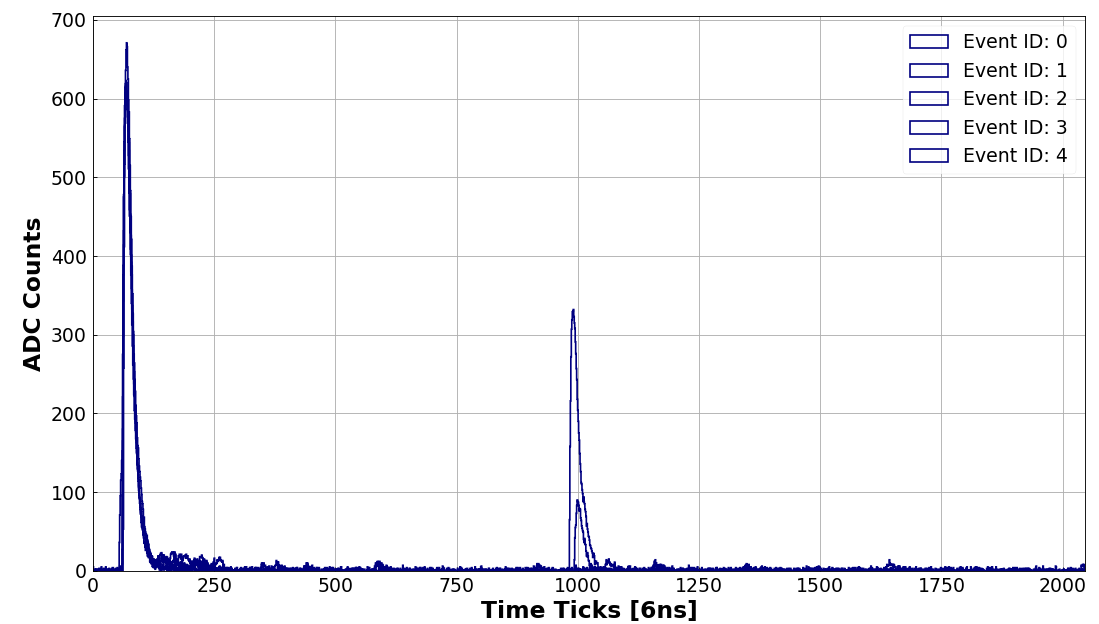 -
-
-
-
-
-
-
-
-
-
-
-
-
-
-
-
α-source
Sample Signals
in Liquid Argon